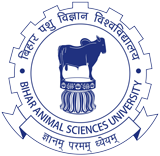 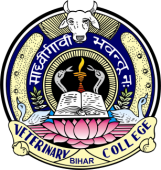 Zoonoses and their Socioeconomic Impact
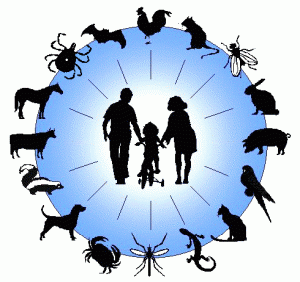 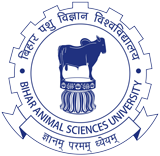 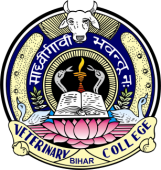 The word 'zoonoses' (zoonosis, singular) was coined by a German physician Rudolf Virchow in 1885. 

Greek word, ‘Zoo’ means animal and ‘noses’ means Disease.

The WHO defined zoonoses as "those diseases and infections which are naturally transmitted between vertebrate animals and man".
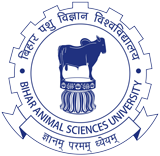 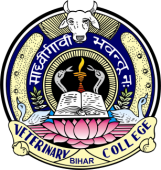 Human pathogens & Zoonoses
List is continuously expanding
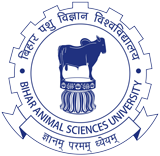 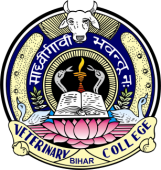 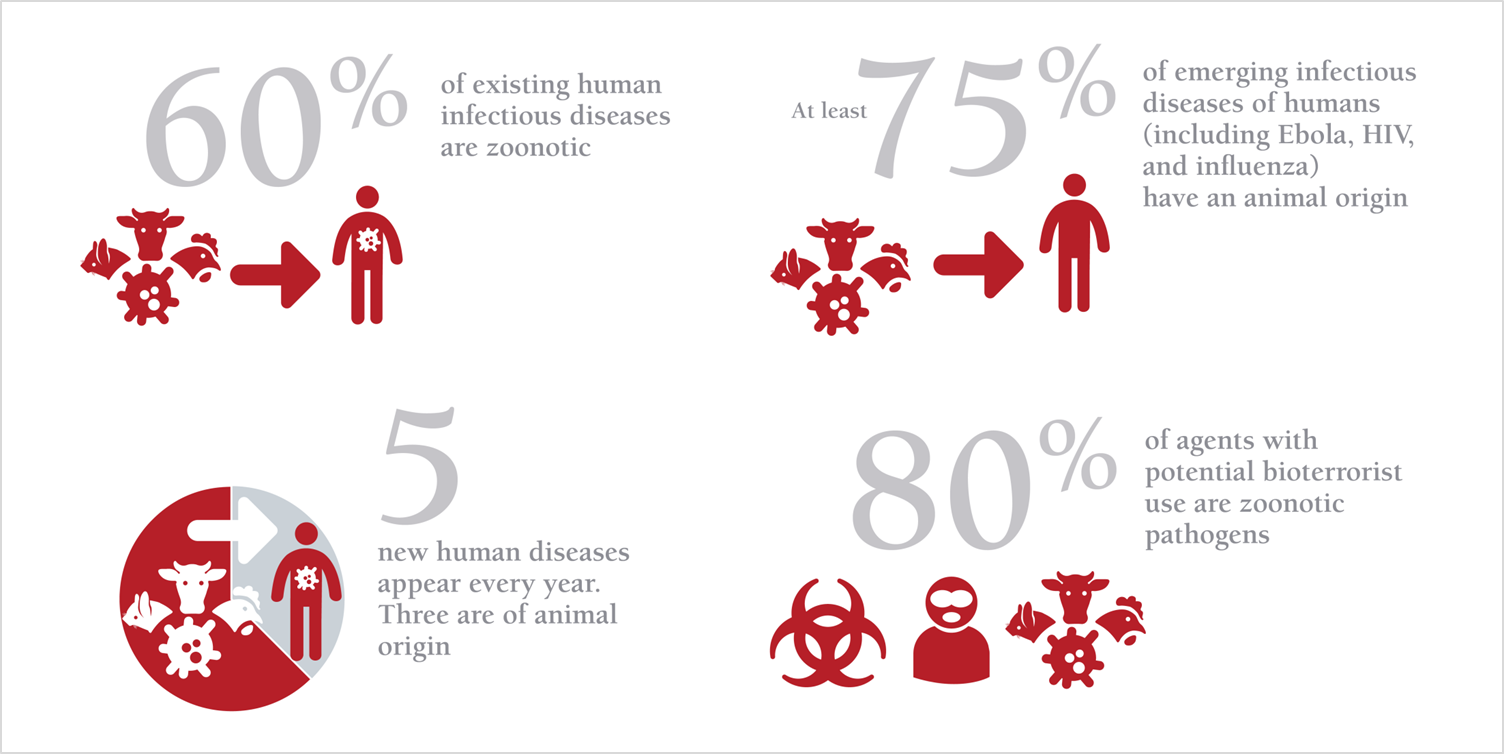 (OIE)
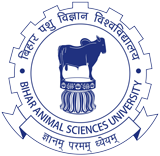 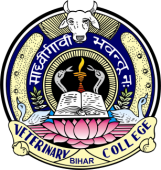 Socio-economic Impact of Zoonotic Diseases
Socio-economic conditions prevalent in an area- Occurrence and distribution of any zoonotic diseases
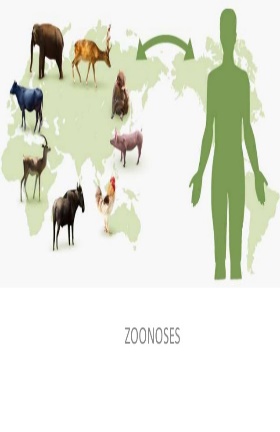 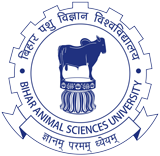 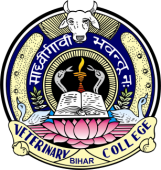 It determines 
    Family size, 
    Standard of living, 
   Quality of life, 
   Purchasing power 
   The pattern of disease. 
   Imp. factor in seeking health care
Illiteracy  coincides with 
  Poverty, 
  Malnutrition, 
  Ill health, 
  High infant & child      
      mortality rates
Effects the
Implementation of    
    health technologies 
Decisions concerning 
Resource allocation, 
Manpower policy, 
Choice of technology, 
Availability &  accessibility of the health services
Directly correlates with 
Susceptibility to disease
 Well nourished = less 
     prone to infections 
 Malnourished = More  
     prone to infections
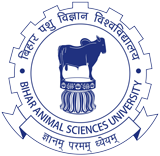 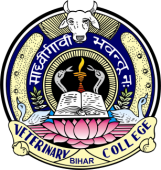 Effects of Zoonoses
Zoonotic diseases have negative effects in the form of:
Loss to economy:  
Loss of man-hour, man-day and labour productivity
Monetary loss due loss of animals, production and treatment
Restriction on and reduction in international trade of animals
Reduced travel and tourism to the affected areas
Loss of lives both animal and human
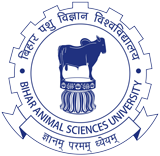 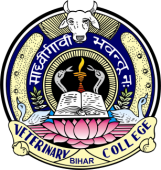